Муниципальное бюджетное образовательное  учреждение
Средняя общеобразовательная школа №6
ПРОЕКТ
«Плед с помпонами для новорождённого»Объект проектирования: «Плед с помпонами»
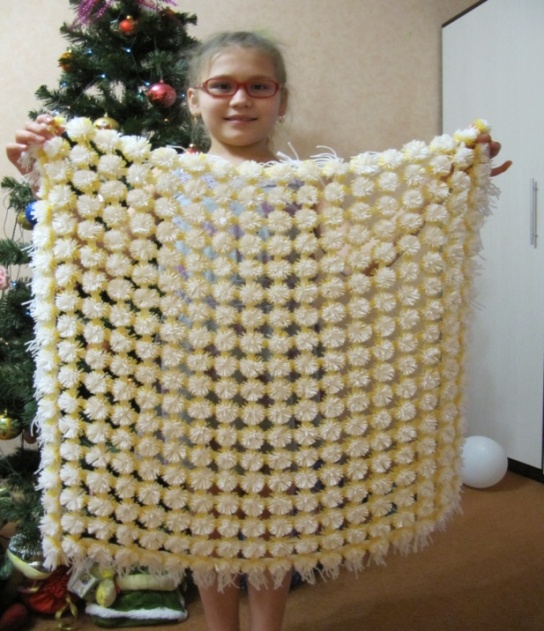 Выполнила: 
Баимова Камилла
Руководитель проекта: Фасхутдинова О.В.
Баимова М.Р.
Плетение является одним из древнейших
ремесел. Существует огромное количество
способов, техник и материалов,
используемых в этом виде рукоделия.
Наиболее популярными сегодня является
плетение из лозы, бумаги, бисероплетение и
макраме.
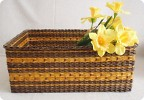 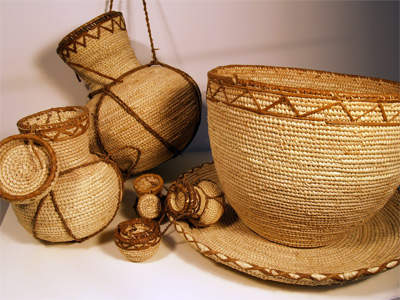 Такое жилище строилось изначально из кореньев, веток и шкур животных.
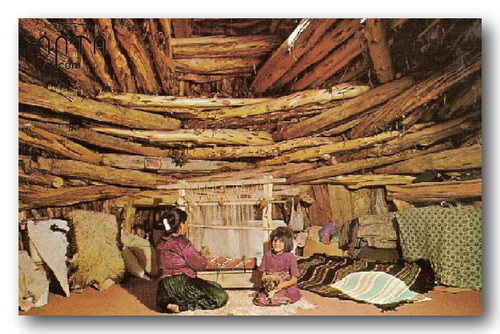 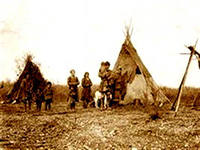 Человек научился заплетать волосы. в косы.
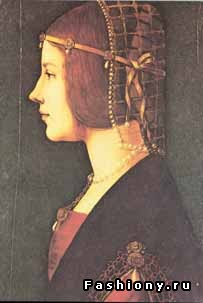 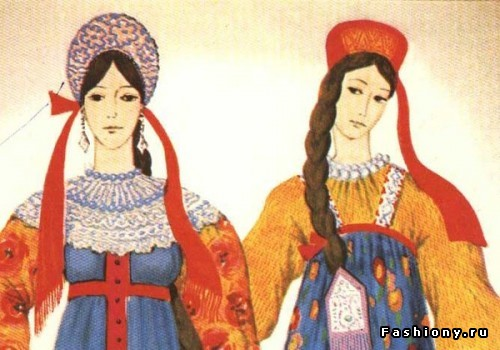 Метод ткачества был изобретён ещё в каменном веке. Повсеместно для ткачества 
использовались разного рода ручные приспособления (дощечки, бердыши). Позднее был изобретён горизонтальный ткацкий станок. Распространённым сырьём для пряжи были шерсть, лён, хлопок и шёлк.
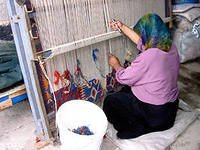 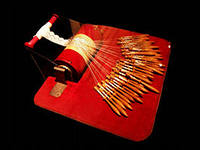 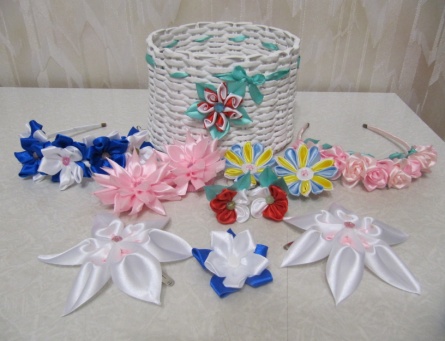 Цель проекта:
создать стильный и удобный плед новорожденного из доступных материалов.
Задачи:
Создать ткацкий «станок»-приспособление  для плетения.
Изготовить плед, соблюдая технику безопасности.
Критерии:
Аккуратность;
Красота;
Необходимость в быту;
Низкая стоимость.
Материалы и инструменты
Материалы и инструменты
План работы
Собрать необходимые материалы в доме и определить, что необходимо купить в  магазине.
Собрать инструменты, которые  понадобятся в процессе работы.
Если возникнут трудности, привлечь к проекту взрослых.
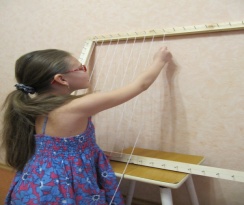 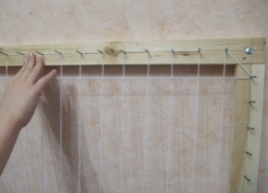 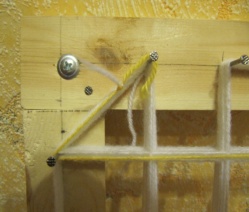 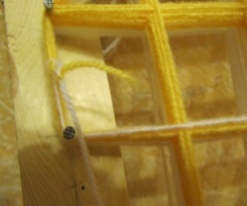 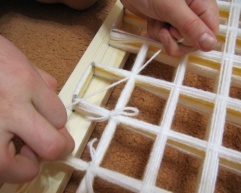 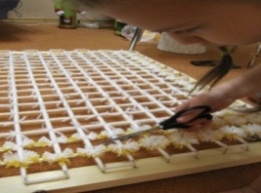 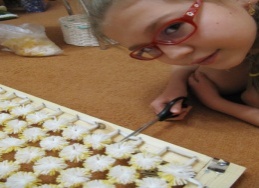 Технологическая карта изготовления пледа и рамы.
Технологическая карта изготовления пледа и рамы.
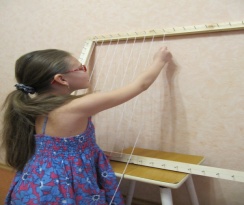 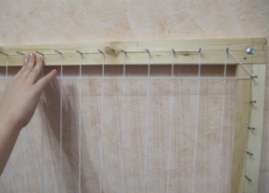 Технологическая карта изготовления пледа и рамы.
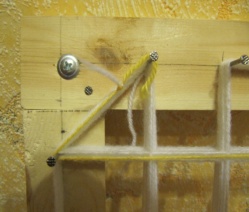 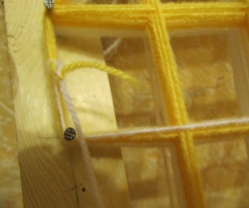 Технологическая карта изготовления пледа и рамы.
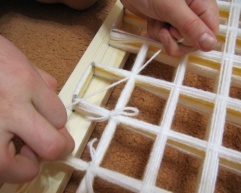 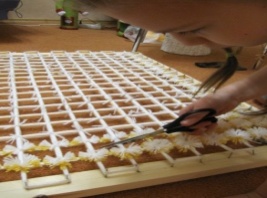 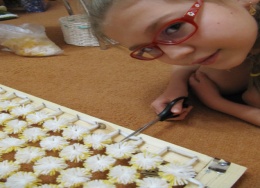 Экологическое и экономическое обоснование.
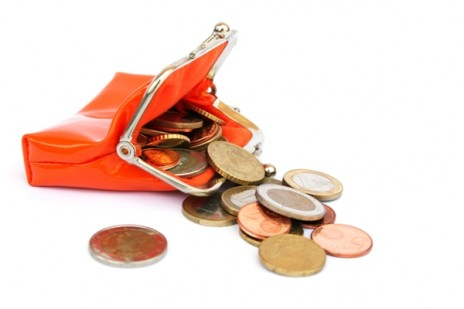 Средства потраченные мной:
Самооценка
Хочется отметить, что выполняя данный проект, я научилась изготавливать  плед своими руками. Всем в классе очень понравился.
Реклама
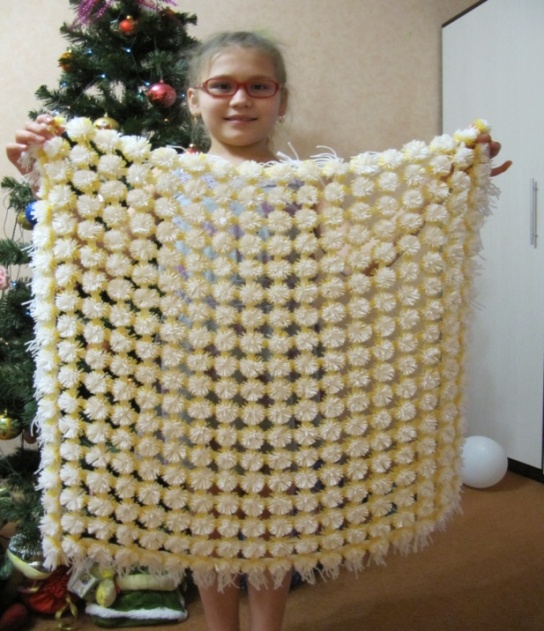 Вот мой плед! 
Вы посмотрите
Я ткала его не зря.
Тёплый мягкий и красивый
Подойдёт для малыша!